Trinity Lutheran ChurchNorman, Oklahoma – www.tlcnorman.orgThe Epistle of JamesTheme:
 “The Testing of Your Faith” Date: 5-21-23Lesson: 15  - Chapter 2:6-9
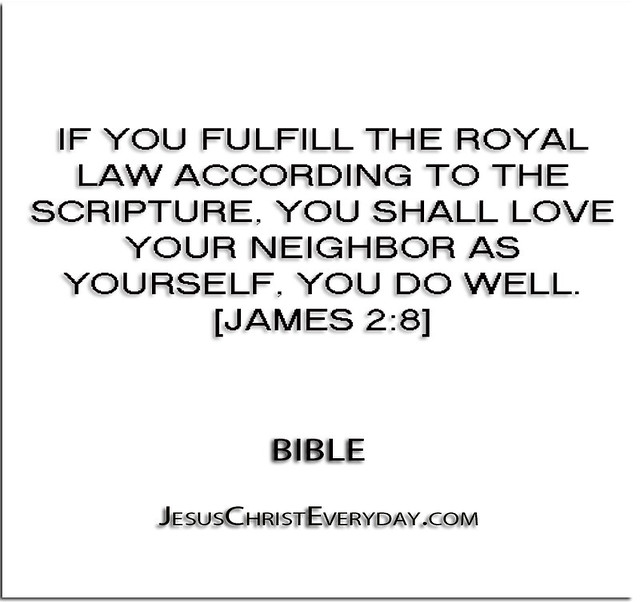 TEXT AND STUDY NOTES
(6) But you have dishonored the poor man. 
Are not the rich the ones who oppress you, and the ones who drag you into court? 
(7) Are they not the ones who blaspheme the honorable name by which you were called?
 
(Is 63:19;  65:1;   Am 9:12;  11:22;  Ac 8:3;  15:17;  16:19-24; 17:6;  18:12;  1 Cor 6:1-8)
(8) If you really fulfill the royal law according to the Scripture,
 “You shall love your neighbor as yourself,” you are doing well. 
(9) But if you show partiality, you are committing sin and 
are convicted by the law as transgressors.
 
(Lev 19:15-18;   Dt 1:17; 16:19;   
 Mt 5:43; 22:36-40;  Mk 12:31;   Lk 10:25-37;  Rom 13:8-10)
Note: “Commandments four through ten describe relationships with our fellow humans. Here Luther’s understanding of “vocation” is apparent. Vocation comes from the Latin vocare, meaning “to call.” God calls everyone to certain roles, or stations, in life. In this commandment, Luther describes our duty before God to honor father and mother, that is, to respect authority. God instituted all forms of authority as an extension of parental authority, for our good. There are various parental authorities, or “fathers,” in our lives, including pastors, teachers, and government officials. 
 
Another insight by Luther is about the life of good works to which Christians are called. We should not regard “Church work” as more holy than the other things in life that we routinely do. Rather, all callings and stations in life serve God and are opportunities for us to obey God’s commandments and to serve our neighbor. The key observation Luther offers is this: faith is what makes a person holy. Faith alone. Good works serve God by serving other people.
 
From this it again appears how highly these Ten Commandments are to be exalted and extolled above all estates, commandments, and works that are taught and done apart from them. For here we can boast and say, “Let all the wise people and saints step forth and produce, if they can, a single work like these commandments. God insists on these with such seriousness. He commands them with His greatest wrath and punishment. Besides, He adds such glorious promises to them that He will pour out upon us all good things and blessings. Therefore, they should be taught above all others and be valued precious and dear, as the highest treasure given by God.”
          Concordia Publishing House. Concordia: The Lutheran Confessions-A Readers Edition of the Book of Concord - 2nd edition
LIFE APPLICATION
“The royal law according to the Scripture,
 “You shall love your neighbor as yourself.”

How does this work out
 in everyday life?
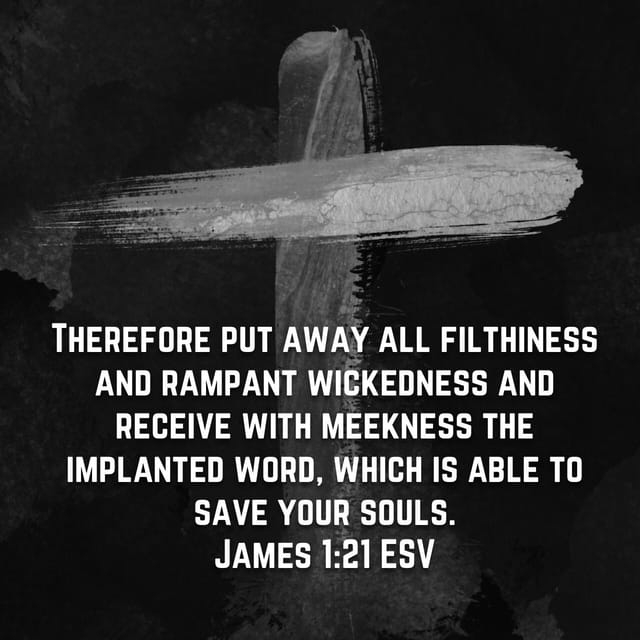 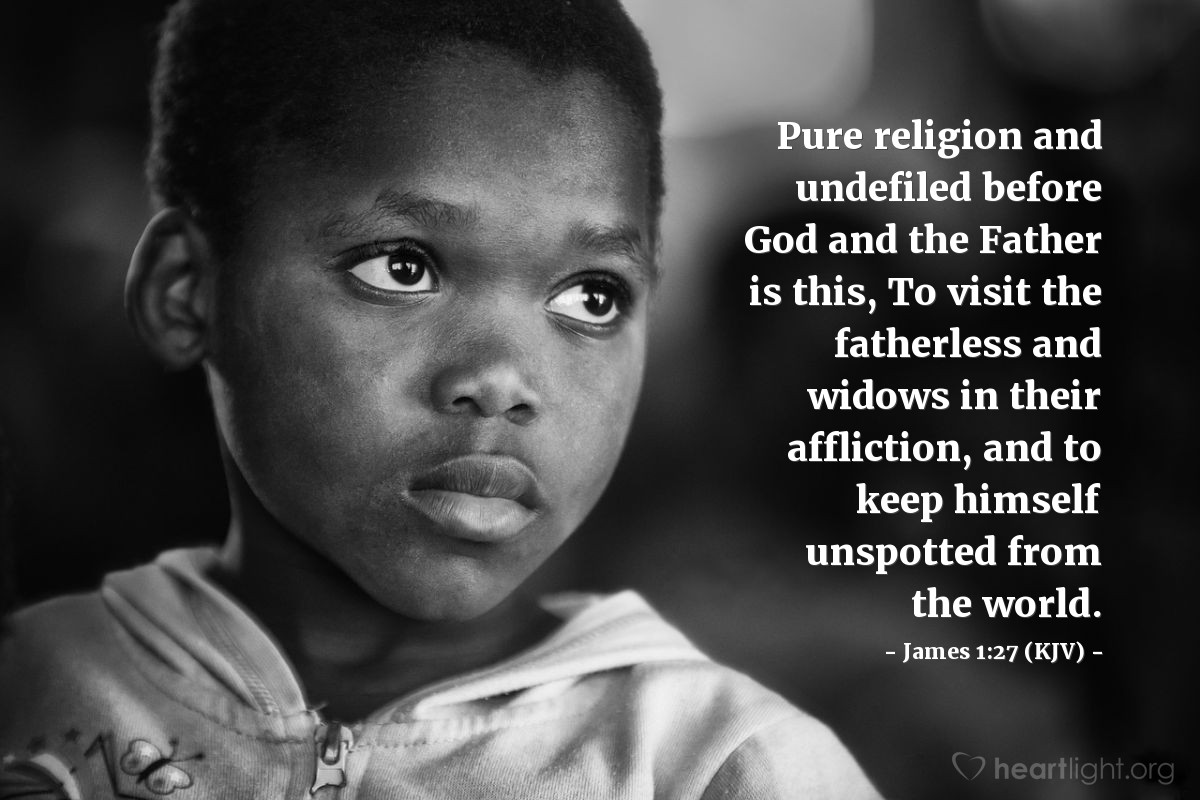